What makes something pure?
Worksheet
Science
Miss Couves
‹#›
[Speaker Notes: Silent - 5 seconds 
Full face intro (welcome, introduce self, introduce lesson)]
What do the particles look like in ice, water and steam?
Ice
Water
Steam
‹#›
What do the particles in wood look like?
Questions to ask: 
Is the substance a solid, a liquid or a gas?
Should the particles touch?
Should the particles be ordered?
Should the particles be moving fast?
‹#›
What do the particles in oil look like?
Questions to ask: 
Is the substance a solid, a liquid or a gas?
Should the particles touch?
Should the particles be ordered?
Should the particles be moving fast?
‹#›
What do the particles in helium look like?
Questions to ask: 
Is the substance a solid, a liquid or a gas?
Should the particles touch?
Should the particles be ordered?
Should the particles be moving fast?
‹#›
Annotate the diagrams with how do the particles behave in solids, liquids and gases?
Solids
Liquids
Gases
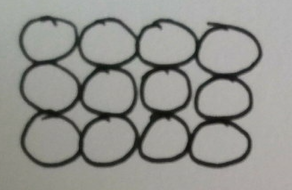 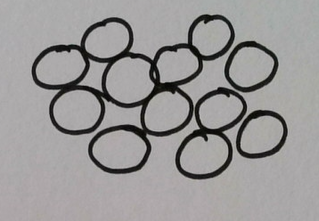 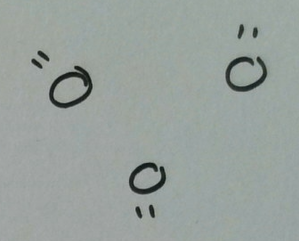 ‹#›
How do the particles in oil behave?
Option 1
Option 2
They are touching but can slide past each other.
They are touching and vibrating on the spot.
Option 3
Option 3
Option 4
Option 4
They are not touching and move very quickly in all directions.
They are touching but not moving at all.
‹#›
How do the particles in wood behave?
Option 1
Option 2
They are touching but can slide past each other.
They are touching and vibrating on the spot.
Option 3
Option 3
Option 4
Option 4
They are not touching and move very quickly in all directions.
They are touching but not moving at all.
‹#›
How do the particles in helium behave?
Option 1
Option 2
They are touching but can slide past each other.
They are touching and vibrating on the spot.
Option 3
Option 3
Option 4
Option 4
They are not touching and move very quickly in all directions.
They are touching but not moving at all.
‹#›
Which substance is pure and which is impure?
Air
Helium
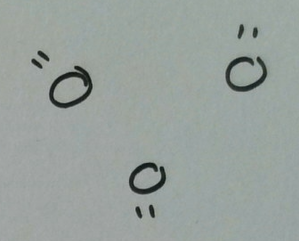 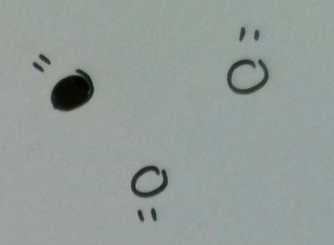 ‹#›
Which substance is pure and which is impure?
Rose gold
Gold
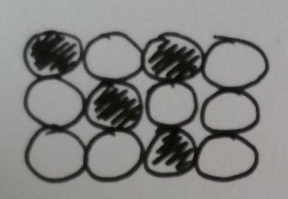 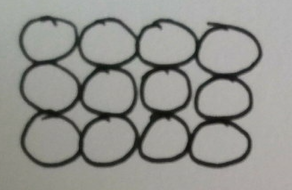 ‹#›